Бессмертный полк Нашей школы
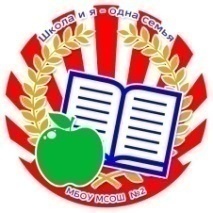 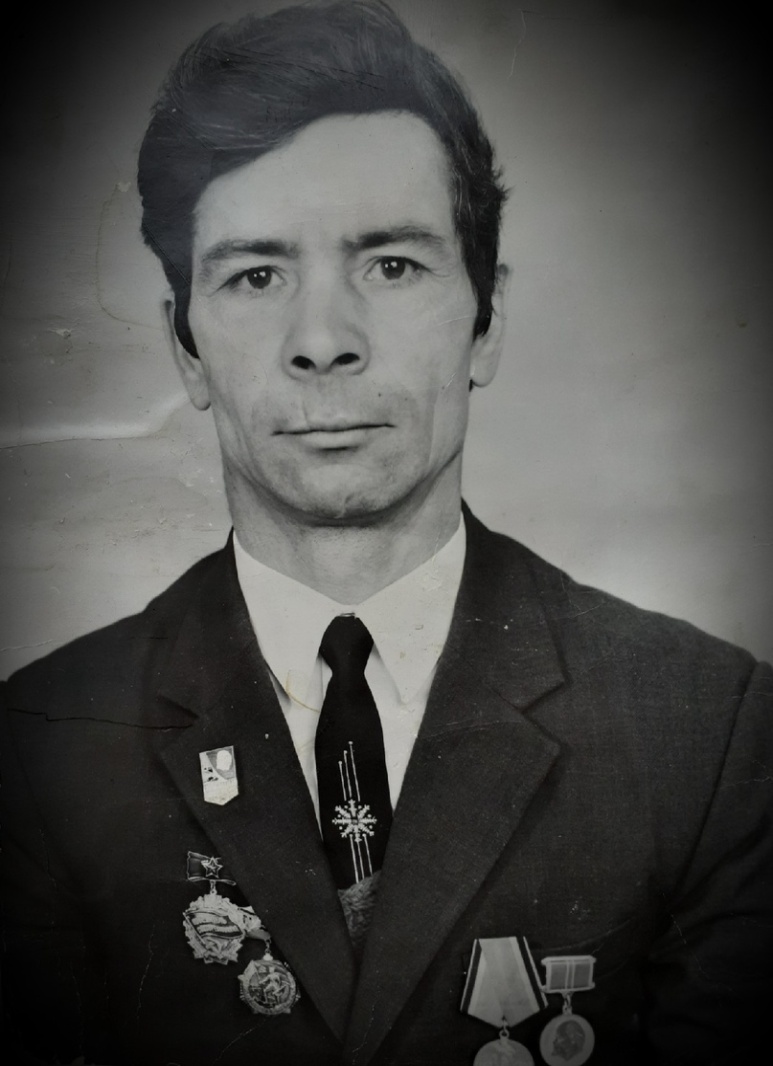 Фото
Сафонов   
Алексей  Иннокентиевич
(прадед Лизы Иваненко, 7-А класс)
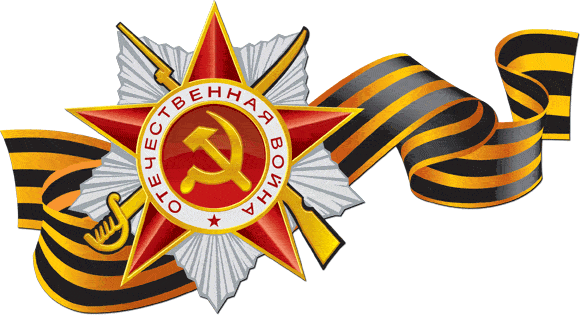 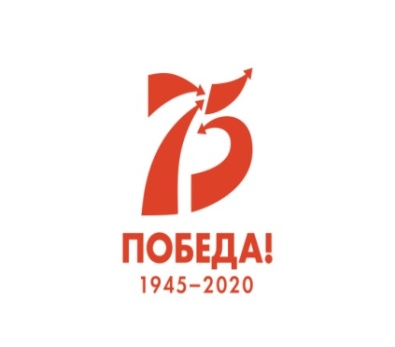 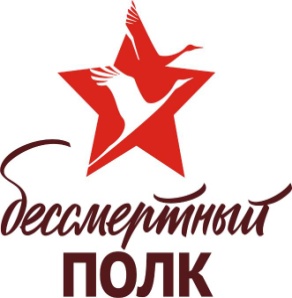 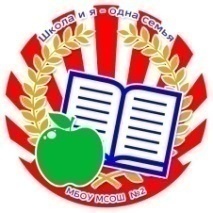 Бессмертный полк Нашей школы
В 1945 году он пошел в армию и прямо из армии его забрали на фронт .Он воевал с Японией. На войне был старшиной. Был в Пехоте. Есть медали за Отвагу, Победу над  Японией ,Орден за победу, Ордена Ленина.
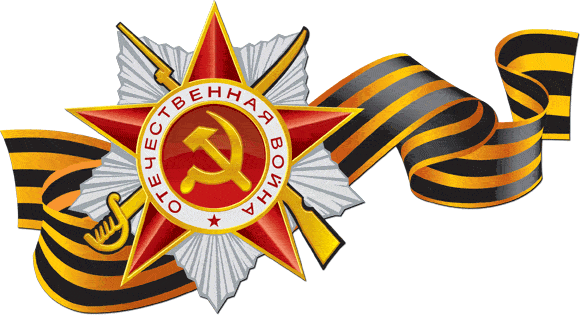 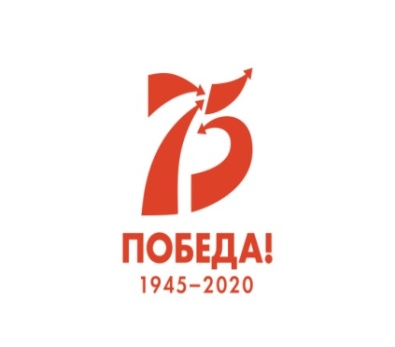